GESTIÓN DE PERSONAL PÚBLICO
BUROCRACIA Y APARATO PÚBLICO
Concepto
ORIGEN:  en los cambios religiosos ocurridos después del Renacimiento buscando opciones para mejorar la articulación del ideal de vida cristiana, con la necesidad de generación de riqueza. 
El capitalismo, la burocracia y la ciencia moderna constituyen tres formas de racionalidad que surgieron a partir de esos cambios religiosos.
Weber acuñó el término “burocracia” para identificar las organizaciones que poseían características similares de estructura y funcionamiento; así la burocracia resultaba un factor indispensable para administrar una organización compleja en una sociedad moderna.
Objetivo: Lograr una organización racional y eficaz.
Concepto
“La burocracia sigue siendo un tema actual de análisis, que se refiere en general al desempeño que tienen los Estados actuales, para producir una serie de bienes y servicios. 
La burocracia se concibe como la estructura administrativa de dichos Estados,
Es la encargada de gestionar o de producir los productos que la sociedad espera le sean proporcionados a cambio de los impuestos que le impone el imperio de la Ley”.
Origen de la palabra 	Burocracia.
La palabra «burocracia», derivada de "bureaucratie", lleva implícitos dos componentes lingüísticos: «bureau»: oficina y «cratos»: poder
Idea del ejercicio del poder a través del escritorio de las oficinas públicas. 
Para Weber, una burocracia es una gran organización que opera y funciona con fundamentos racionales. 

EN SOCIOLOGÍA, la burocracia es una estructura organizada que se caracteriza por realizar procedimientos regulares, división de trabajo, con jerarquías de mando estricto que implican relaciones impersonales. 
Puede referirse genéricamente a cualquier tipo de organización pública o privada.
Recorrido Histórico: La Burocracia y su Recurso Humano
La organización burocrática tiene sus orígenes en el antiguo Egipto (2900-2475 a.C), donde existía una estructura administrativa, jerarquía y escuelas de instrucción para servidores públicos, 
para el siglo V a.C. en la antigua Grecia los puestos públicos eran considerados honoríficos, gratuitos, y temporales, no existía el recurso de reelección, ocupaban cargos desprovistos de una formación previa. La experiencia no era considerada como prioridad. 
En el caso de China (980-1080) contaban con un sistema con reglas estrictas para el ascenso burocrático basado en méritos. Se mantenía un perfeccionamiento educativo de la burocracia, a través de técnicas metódicas de administración de personal.
Recorrido histórico…
Ya en el siglo IV en Roma surge el interés por hacer una carrera administrativa y obtener honores, prestigio social y posiciones. 
Con el arribo de la Edad Media en el siglo V-XV los grandes feudos carecían de una burocracia administrativa y la administración tenía insuficiencias técnicas. 
En el siglo XVI aparece el Estado Moderno con la centralización del poder y la organización formal del funcionariado, se fijan entonces instancias de poder y autoridad.
Estado Absolutista con la corriente cameralista prusiana y la ciencia administrativa al servicio del monarca, el funcionario se caracterizaba por ser burgués, honrado, leal y activo. Se transitó del arte del gobierno a la Ciencia del Estado.
Recorrido histórico...
El funcionariado aristócrata es sustituido con la aparición de la clase media, se exige que los funcionarios tengan conocimientos de política, economía y comercio.
Con el ocaso del Absolutismo, el Rey se convierte en servidor del pueblo y florece el liberalismo (XIX).
La soberanía encarnada en el pueblo, se perfecciona la administración especializada relativa a la Hacienda, la Justicia, la Defensa y los Asuntos Exteriores, por lo que el mérito se enaltece como principio de igualdad de oportunidades para ocupar un cargo público.
Siglo XX, Max Weber.
Entrados en el siglo XX Max Weber revoluciona el pensamiento administrativo con la Teoría Clásica de la Burocracia imperante hasta nuestros días tanto en organizaciones públicas como privadas.
Se distingue por el modelo racional y sus tres tipos de dominación:
Tradicional, 
Carismático, y
Racional legal 
Su teoría se caracteriza por el orden y la racionalidad se definen objetivos claros, jerarquía, cadenas de mando y control, clasificación de puestos, sistema de retribuciones, carrera de asensos, rigurosa disciplina y vigilancia y capacitación constante.
La dominación tradicional
La dominación tradicional se basa en la creencia en la “santidad de ordenaciones y poderes de mando heredados de tiempos lejanos, desde tiempo inmemorial, creyéndose en ella en méritos de su santidad” (Weber, 1983, p. 180). El dirigente en este tipo de dominación debe basar su mandato en la tradición y en los hábitos, que son sagrados para los dominados, para no provocar su resistencia. Domina con un cuadro administrativo conformado por funcionarios servidores que deben fidelidad personal al señor.
Tipos puros originarios que no contaban con un cuadro administrativo: a) gerontocracia, y b) patriarcalismo
La dominación carismática
Weber define el carisma como “la cualidad, que pasa por extraordinaria, de una personalidad, por cuya virtud se la considera en posesión de fuerzas sobrenaturales o sobrehumanas, o como enviados del dios, o como ejemplar y, en consecuencias, como jefe, caudillo, guía o líder” (Weber, 1983, p. 193).
 El carisma depende del reconocimiento, por parte de los dominados, de los poderes del carismático, para tener validez. 
Por tanto, la falta de reconocimiento y de corroboración pone en crisis la autoridad carismática.
La dominación racional legal
La dominación legal-racional se basa en normas establecidas por la asociación. La obediencia, dentro de este tipo de dominación, se debe no al superior como tal, sino a las normas que definen su autoridad. Por tanto, el dirigente debe orientar sus disposiciones por estas normas (Weber, 1983).
Vertientes de la burocracia.
Dualidad intrínseca de la burocracia implica dos vertientes: 

1) Efectividad para lograr metas al más bajo costo y 

2) Controlar mejor la incertidumbre, al regular a los trabajadores, a los proveedores y a los mercados a partir de reglas formales conocidas.
Teóricos de la Administración
Aspectos relevantes de la burocracia en Weber.
Teoría Racional de la Burocracia.
En siglo XX Max Weber presenta su teoría racional de la burocracia:
da orden y racionalidad a la Administración Pública, 
define las relaciones de poder y mando, 
Define estructuras y procedimientos en función al logro de los objetivos,
definen puestos caracterizados por la impersonalidad, 
concibe a los servidores públicos como seres inanimados los cuales solo responden a estímulos económicos.
Organización burocrática ideal, se fomenta:
La especialización para las distintas tareas, 
donde existe una clara división del trabajo y 
el personal ejecuta las tareas en forma eficiente. 
deben estar separados los trabajadores de la propiedad de los medios de producción y de los recursos materiales que manejan.
Modelo burocrático
CONSECUENCIAS DESEAS:
		Buscan la eficiencia y racionalidad 

CONSECUENCIAS NO DESEADAS:
		Lentitud e ineficiencia, las cuales surgen de la administración del Estado 		Moderno,
Concepto de burócrata, características
La racionalidad de las decisiones, 
la impersonalidad de su gestión, 
su tendencia a encarar lo rutinario y 
la centralización muy fuerte de su autoridad. 
Tareas repetitivas subordinadas y encaminadas a criterios de evaluación,
considerando preponderantemente la función que al resultado. 
De manera que el desempeño de los funcionarios que se caracteriza por “sine ira et studio” (Sin ira y sin prevención) que refiere a la capacidad del funcionario de ejecutar de forma precisa y concienzudamente las actividades encomendadas
Críticas posteriores.
La burocracia y los burócratas implican en general, lo contrario que planteaban Max Weber y sus defensores. 
A partir de muchos ejemplos se evidencian ineficiencias del modelo y en contraposición se han generado corrientes de pensamiento sobre la burocracia que denotan :
lo rígido, ineficiente, inhumano, mecanicista, lento y antieconómico del modelo burocrático.
La burocracia en el estado benefactor
En la década de los 40´s después de las guerras mundiales que dejaron al mundo sumido en el desconcierto y el temor; florece el Estado Benefactor proveyendo de bienestar y seguridad a los ciudadanos.
Este modelo fue insostenible y en los años 80´s ante los cambios en el pensamiento social, el mercado regulador y la incorporación de las teorías humano relacionistas.
Surge la Nueva Gestión Pública con la introducción de enfoque de eficiencia, eficacia y mejora continua, nace la noción de cliente-ciudadano lo que implicó priorizar la gestión de los recursos humanos como el área estratégica que conduce el capital más valioso de las organizaciones.
La burocracia en el estado benefactor
Cuando hablamos del Estado y sus funciones, necesitamos considerar que dichas funciones son realizadas por personal (burócratas) los cuales, por desempeñarse en el medio público soslayan sus intereses o aspiraciones, una posición diferente al ámbito privado. 

El ámbito “público” y el ámbito “privado” generan patrones de comportamiento diferentes. Kant (1985) aclara el asunto estableciendo una división entre el uso “público” y el uso “privado” de la razón
Uso de la razón en el burócrata:
USO “PÚBLICO” DE LA RAZÓN como aquel en el cual el individuo hace en su condición de ciudadano, es decir, como miembro de una comunidad política cuyo propósito es potenciar la humanidad o racionalidad de todos sus miembros. Permite el avance de la organización es decir de la sociedad en su generalidad,
EL USO “PRIVADO” DE LA RAZÓN es aquel en el cual el individuo hace en su condición de empleado de una organización, o, dicho de manera más general, como instrumento al servicio de unos ciertos fines privados. En ese caso, el individuo pone su razón al servicio de unos fines particulares, ya sean los suyos propios o los de otro. Permite que se lleven a cabo las actividades para construir la estructura de la sociedad, es decir “el hacer diario”.
Debilidades de la burocracia
EXAGERADO APEGO A LOS REGLAMENTOS, lo cual deriva en que los reglamentos se transforman en objetivos, el ideal a seguir, lo que los convierte en absolutos y primordiales, en esta lógica los reglamentos se vuelven fines.
EXCESO DE FORMALISMO Y PAPELEO; en un afán de documentar y formalizar las comunicaciones dentro de la burocracia, lo cual crea volúmenes de trámites y formatos que entorpecen la agilidad de los procesos.
LA DESPERSONALIZACIÓN de las relaciones entre los agentes del sistema burocrático.
La tendencia a crear RUTINAS EN PROCEDIMIENTOS Y MÉTODOS, desarrolla el pensamiento de trabajo monótono el cual lejos de ser fastidioso, crea una crea una falsa sensación de estabilidad laboral.
La RESISTENCIA AL CAMBIO de paradigmas institucionales.
Aspecto negativo de la burocracia
DESPERSONALIZACIÓN EN LA TOMA DE DECISIONES. en la práctica las decisiones se pierden en toda la estructura jerárquica de mando en donde no se planea ni organiza, mucho menos se dirige y por consecuencia no se controla lo realizado. 
En esta estructura jerarquía el alto mando que toma la decisión no necesariamente es el funcionario con más conocimiento para tomar dicha decisión, lo cual crea un modelo en el que la ocupación de un puesto legitima por sí misma la toma de decisiones, sean estas adecuadas o inadecuadas, siempre que se atengan a las formas preestablecidas.
Exagerado apego a las rutinas y procedimientos.
Críticas al modelo.
Resulta insuficiente para el funcionamiento de las organizaciones públicas modernas debido:
a la rigidez de sus actuaciones, 
al excesivo formalismo en el análisis y resolución de problemas, 
a la toma de decisiones vinculadas excesivamente al reglamento...
Sistema cerrado con dificultad de innovación y reacio a afrontar, con la rapidez necesaria, los cambios que se producen en los sistemas políticos y económicos de las sociedades desarrolladas.” 
Es un modelo que muestra debilidades cuando los entornos cambiantes plantean exigencias de adaptación.
el modelo burocrático, útil durante la fase de consolidación y expansión del sistema capitalista, resulta insuficiente en el actual contexto económico y social.
Burocracia y tecnocracia.
Término surgido en EUA en los 30´s.
Sociedad donde quienes gobiernan se justifican por apelación a expertos técnicos, quienes a su vez lo hacen apelando a formas científicas de conocimiento. 
Sistema tecnocrático: Dirección y gestión política se sustentan total o parcialmente sobre supuestos técnicos.
Tecnocracia: Estructura de poder en la cual los técnicos condicionan o determinan la toma de decisiones; tendiendo así a sustituir al político.
Tecnocracia es una nueva clase política.
Remoción del político por el técnico.
Civilización tecnológica y orden político.
Nueva idea de la realidad, donde es real:

Lo comprobable empíricamente,
Lo que es cuantificable,
Lo que es operacional o manipulable,
Lo que es útil o funcional para el mantenimiento del sistema, y
Lo que es comunicable.

Lo que no es esto es IRREAL O IDEAL.
La tecnología como condición del poder político.
Objetivo: promover el bienestar económico.

El estado no puede:
Ser indiferente ante la realidad tecnológica,
Ni tolerar un sistema tecnológico al margen de su control

El estado está obligado a hacer del control y la promoción tecnológica uno de sus objetivos capitales.
El estado como condición para el desarrollo tecnológico.
BUROESTRUCTURA: Cargos permanente con competencias rigurosamente delimitadas.
TECNOESTRUCTURA: Asignación de papeles a través de constitución de equipos a los que se señalan funciones.
Sistemas técnicos organizativos. Grandes organizaciones, o articulaciones de organización, constituidos por:
Complejas interacciones de un conjunto de reglas y procedimientos técnicos.
De un gran número de personas y de mecanismos.
Destinados a transformar insumos en productos o servicios.
TÉCNICO: Quien posee un dominio profesional de las ciencias de la acción.
La Administración Pública como Derecho Humano.
Se reconoce en la persona el estatus de ciudadano frente a la AP.
Los ciudadanos dejan de ser pasivos y solo ser receptores de los beneficios del estado y de los precarios bienes y servicios públicos, es un protagonista activo en los asuntos de interés general.
El ser humano es portador de derechos inherentes a él. Los derechos humanos son un avance no solo jurídico, sino también filosófico y cultural. 
Dentro de esos derechos se encuentra el derecho a una buena AP.
Todo pueblo tiene derecho a la libre determinación, a su desarrollo y a que sus gobernantes y servidores públicos cumplan debidamente sus funciones.
Desarrollo del Recurso Humano
Hoy en día, la competitividad de las organizaciones tanto públicas como privadas estriba en el desarrollo del recurso humano:

En potencializar las habilidades y competencias de las personas que en ellas laboran.
la ventaja se finca en la actitud y en la aptitud de sus recursos humanos, lo que lo convierte en el capital más importante de cualquier organización.
Desafío de las organizaciones Públicas.
Transformar las estructuras, los procedimientos, los perfiles de puestos y el comportamiento de las personas soportados sobre la demanda ciudadana.
Generar una nueva cultura donde la vocación de servicio, la mejora continua, la inclusión, el respeto a los derechos humanos, la transparencia y rendición de cuentas sean los baluartes que rijan el quehacer gubernamental.
Requiere de la instrumentación de esquemas de profesionalización que contemplen la capacitación y formación con amplio espectro, que no solo se limite a fortalecer las funciones técnicas y administrativas, sino que involucre la dimensión del SER HUMANO.
Paradigma actual de la Administración Pública.
Es cada vez más inadecuado para resolver los problemas.
Debido a las crecientes necesidades y exigencias de los ciudadanos.

Problemas en la AP:
Falta de resultados,
Poca obra pública,
Recursos escasos.
Incremento de las demandas de servicios,
Ciudadanos insatisfechos.
Paradigma tradicional vs paradigma nuevo.
…paradigma tradicional vs paradigma nuevo.
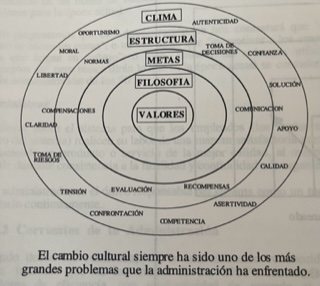 La Nueva Cultura
Liderazgo transformador.
Equipos efectivos de trabajo.
Re-ingeniería y administración de procesos.
Herramientas administrativas y estadísticas para la calidad.
Enfoque (externo e interno) hacia la satisfacción de la comunidad y del empleado público.
Filosofía y valores.
Debido ejercicio del poder público.
La AP debe ejercer el poder político:
De manera plural,
Moderada, 
equilibrada,
Realista,
Eficaz, eficiente, 
Socialmente sensible.
Cooperativa,
Atenta a la opinión pública y a los ciudadanos.
Principios rectores a la buena AP.
Servicio objetivo: atender los asuntos de interés general de manera adecuada, objetiva, equitativa y en un plazo determinado y breve.
De racionalidad; de igualdad de trato; 
De eficacia y racionalidad; 
De Evaluación y de ética en el servicio; 
De imparcialidad e independencia.
Celeridad y transparencia, 
La buena AP se eleva como un DH, porque las instituciones que representan no son de los políticos o de los funcionarios que la ejercen, sino que son de todos y cada uno de los ciudadanos.